مناصرة /أو/ حشد الدعم للبحوث من أجل الحياة وتيسير تنمية القدرات
مجموعة أدوات مناصرة البحوث من أجل الحياةResearch4Life
مجموعات البحوث من أجل الحياة "Research4Life" هي شراكة بين القطاعين العام والخاص لخمس مجموعات
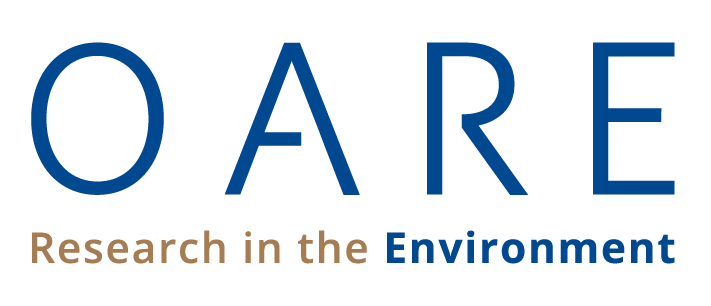 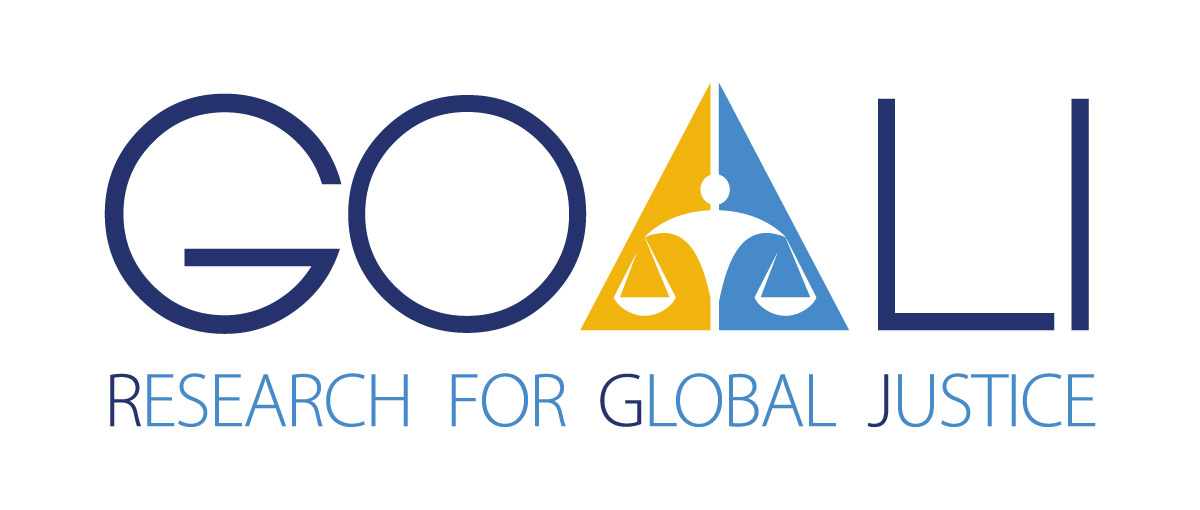 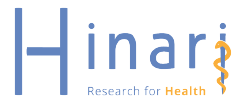 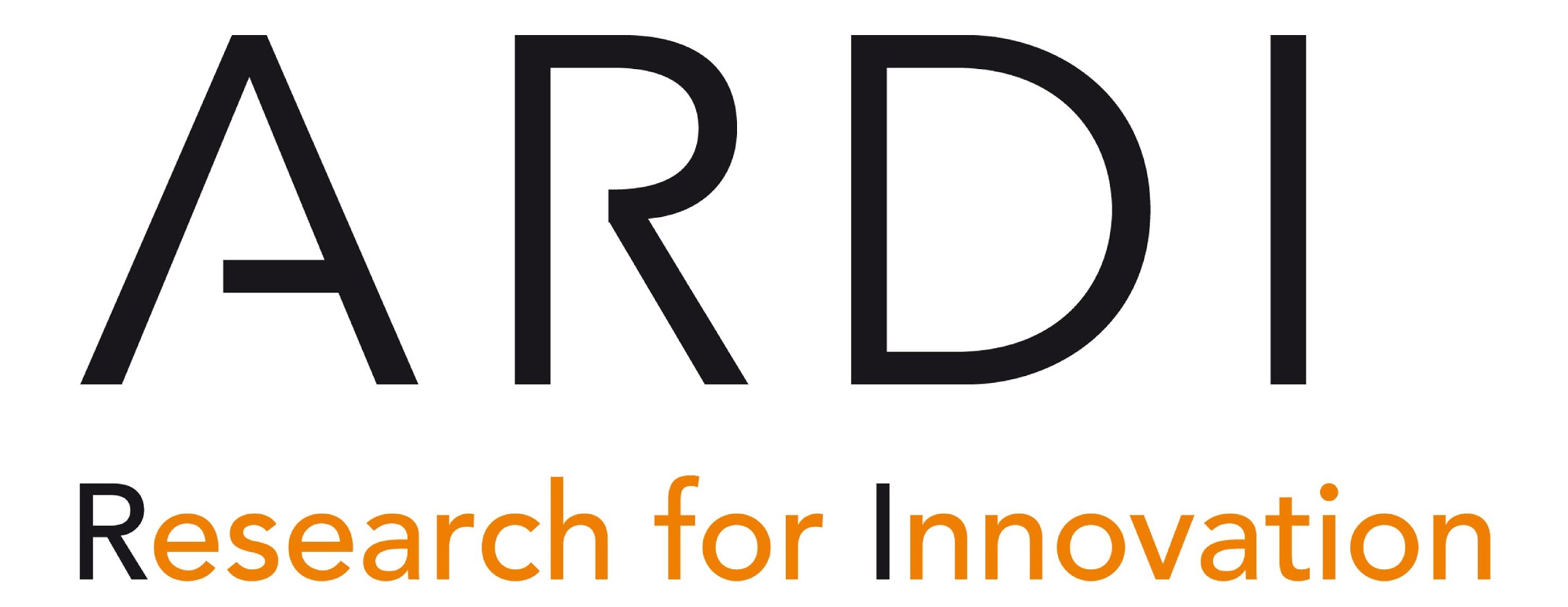 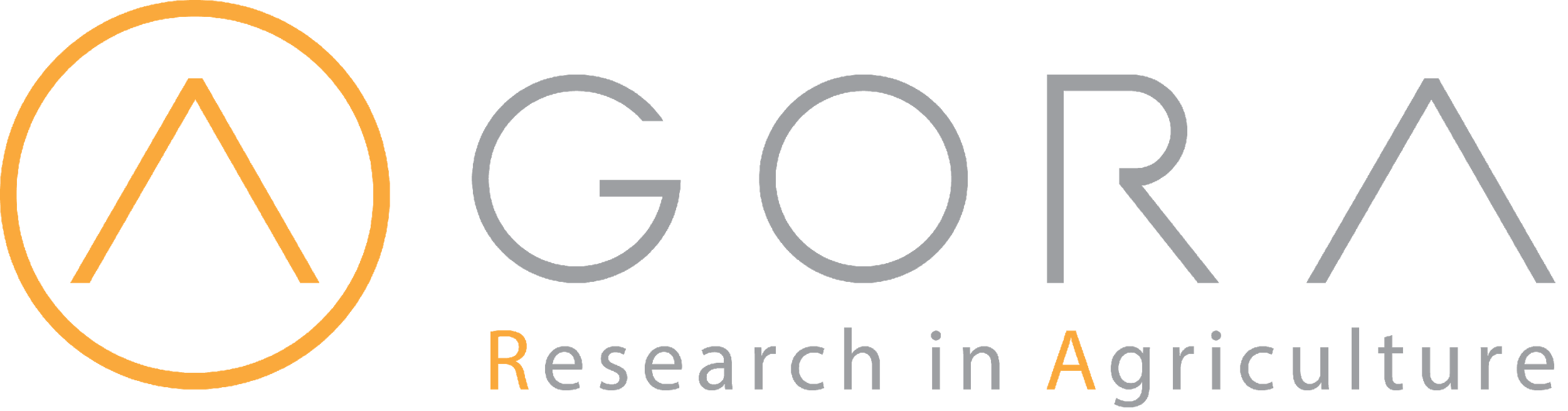 [Speaker Notes: عن البحوث من أجل الحياة]
الخطوط الرئيسية
مقدمة
تعريف المناصرة / أو/ حشد الدعم
خطوات استراتيجية مناصرة ناجحة
خطوة 1: تحديد التحدي الذي تواجهه
خطوة 2: تحديد أهداف وغايات محددة
خطوة 3: تحديد وتحليل الجمهور المستهدف
خطوة 4: تدبير المصادر والقدرات
خطوة 5: وضع خطة استراتيجية وأنشطة 
لخطوة 6: مراقبة النتائج وتقييمها
أنشطة أخرى
ملخص
This work is licensed under Creative Commons Attribution-ShareAlike 4.0 International (CC BY-SA 4.0)
v1.1 July 2024
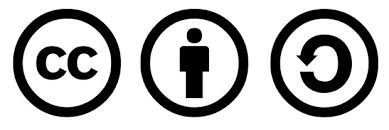 أهداف التعلم
تطبيق مجموعة أدوات مناصرة / أو/ حشد الدعم للبحوث من أجل الحياةResearch4Life  لعمل حالة للإدارة العليا وأصحاب المصلحة لديك للحصول على عضوية مؤسسية في البحوث من أجل الحياة أو الحفاظ عليها أو زيادة استخدامها.
مناصرة البحوث من أجل الحياة
تستخدم المواد الموجودة في مجموعة أدوات مناصرة البحوث من أجل الحياة ترخيص المشاع الإبداعي  Creative Commons Attribution-ShareAlike 4.0 International (CC BY SA 4.0).

يمكن للمستخدمين مشاركة (نسخة وإعادة توزيع المصادر على أي وسيط أو شكل) وتبني هذه المصادر (إعادة مزج المواد وتحويلها والبناء عليها لأي غرض، حتى لو كان تجاريًا).

على المستخدمين منح الإسناد (منح الفضل المناسب، وتوفير رابط للترخيص والإشارة إذا ما تمت تغييرات) واستخدام نفس الترخيص في أي مستند تمت مراجعته.
المقدمة
تعريف المناصرة / أو/ حشد الدعم
“المناصرة هي عملية مدروسة، تستند إلى أدلة مثبتة، للتأثير بشكل مباشر وغير مباشر على صانعي القرار وأصحاب المصلحة والجماهير ذات الصلة لدعم وتنفيذ الإجراءات التي تساهم في تعزيز الوصول إلى المعرفة العلمية.”
وفقا لليونيسيف UNICEF (منظمة الأمم المتحدة للطفولة(
"المناصرة هي العملية المستمرة لبناء شراكات بحيث يعمل الآخرون من أجلك ومعك ، وتحويل الدعم السلبي إلى عمل تعليمي لبرنامج الإعلام للمكتبة.
المناصرة هي جهد مخطط ومدروس ومستدام لزيادة الوعي بقضية ما. هي عملية مستمرة يتم فيها بناء الدعم والفهم بشكل تدريجي على مدار فترة زمنية طويلة "
المناصرة /أو/ حشد الدعم في سياق المكتبة
Source: http://www.ala.org/aasl/advocacy/definitions , accessed 25 June 2021
يعمل المكتبيون بشكل متزايد كمناصرين لمصادرهم وخدماتهم.
أمناء المكتبات كمناصرين
يمكن أن تؤدي المناصرة إلى تحسين رؤية المكتبات وإيصال الرسالة إلى مجتمعات أكبر حول ماهية وما تفعله المكتبة الحديثة .
يمكن أن تساعد المناصرة أيضًا أمناء المكتبات على أن يصبحوا جزءًا من محادثات أكبر محلية أو إقليمية أو وطنية.
تتطلب المناصرة من الموظفين الانتقال من المكتبة إلى المجتمع لترويج الخدمات والمصادر والتواصل مع الشركاء وأصحاب المصلحة والداعمين.
مجموعة أدوات مناصرة البحوث من أجل الحياة Research4Life
طورت البحوث من أجل الحياة مجموعة من أدوات المناصرة لدعم أنشطة كسب التأييد لأمناء المكتبات.
مجموعة أدوات مناصرة البحوث من أجل الحياة هي أداة عملية توفر مجموعة من المصادر للحصول على الدعم من صانعي القرار أو الإدارة لترويج المكتبة الأكاديمية وبرامج البحوث من أجل الحياة.
تحتوي مجموعة الأدوات الكاملة على تمارين عملية تساعد الأفراد على إنشاء استراتيجيات مناصرة لمكتبات معينة.
ملاحظة: تختلف مجموعة أدوات المناصرة عن تطوير خطة تسويقية تستهدف المستفيدين وتم مراجعتها في الدرس 6.2 "
مجموعة أدوات مناصرة البحوث من أجل  الحياة Research4Life
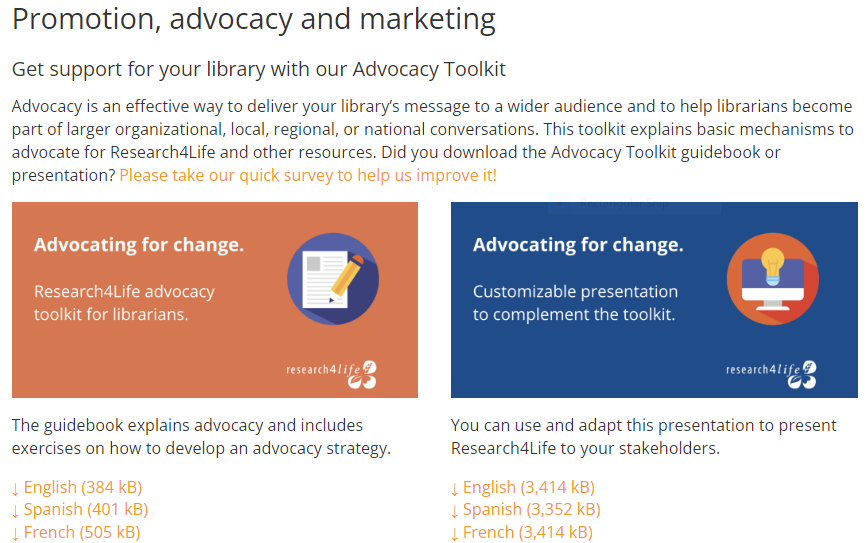 يمكن تحميل هذا المصدر من خلال:
أحصل على دعم لمكتبتك بمجموعة أدوات المناصرة /أو/ حشد الدعم.
Get Support for your library with the Advocacy Toolkit
بعض الأمثلة من المجال
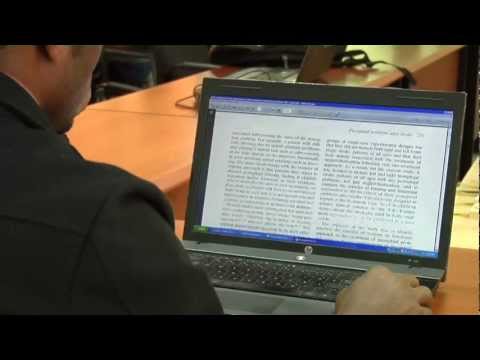 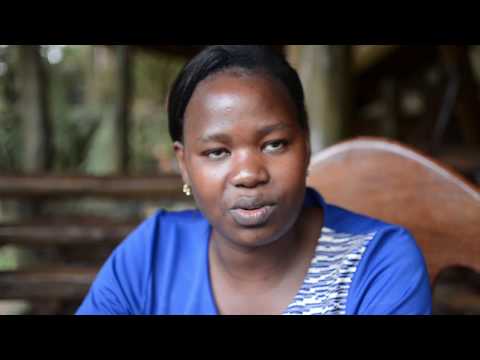 لعرض قصص البحوث من أجل الحياة عن التغيير، أذهب إلى https://www.youtube.com/channel/UCMEkCLsuajg3lyZM9gLfKCg 
مرر لأسفل إلى قسم بعنوان "قصص التغيير"
[Speaker Notes: دعت ماري أكانيت Mary Acanit (أوغندا) لجامعة كيامبوجو Kyambogo University إلى الارتباط بشبكة البحث والتعليم في أوغندا RENU) )، والتي تهدف إلى ربط جميع الجامعات والكليات والمؤسسات البحثية الأوغندية عبر شبكة عالية السرعة في جميع أنحاء البلاد وبأسعار أرخص ومعقولة. وصول أسرع إلى موارد البحث العالمية.
مولوجيته بايسه Mulugeta Bayisa  (إثيوبيا) ، أخصائي العلاج الطبيعي الممارس ويقوم بتدريس العلاج الطبيعي للطلاب الجامعيين في جامعة جوندار University of Gondar وصف كيف أدى الوصول إلى هيناري HINARI والمعلومات الصحية القائمة على الأدلة إلى تغيير حياته.
 دافع فريق أليس ماتيمبا  Alice Matimbe (زيمبابوي) بنجاح عن سياسة صحية غيرت الرعاية والعلاج للمرضى الذين يعانون من اعتلال الشبكية السكري ومضاعفات أخرى في العين.
لوي فيليب كامي Lui Philip Kame ( بابوا Papua  (غينيا الجديدة) ، أمين مكتبة الخدمات الفنية في جامعة الموارد الطبيعية والبيئة PNG University of Natural Resource and Environment في  في بورت مورسبي Port Moresby بابوا غينيا الجديدة  طور بنفسه حلاً: نظام شبكات تكنولوجيا المعلومات والاتصالات المصغر الذي يوفر خدمات عبر الإنترنت للمكتبة لاستكمال خدماتها التقليدية.
إرشادات لإدراج فيديو جديد:
انقر على الفيديو القديم واضغط على حذف على لوحة المفاتيح
في الشريط العلوي ، انقر فوق "إدراج"
انقر فوق "فيديو" في القائمة المنسدلة
انقر فوق علامة التبويب العلوية "حسب عنوان URL"
انسخ وألصق عنوان URL لفيديو YouTube الذي تريد إدراجه]
الخطوات هي:
خطوات استراتيجية المناصرة الناجحة
تحديد التحدي
ملاحظة أنواع جهود المناصرة 
فهم البحوث من أجل الحياة وتحديد مصادرها
وضع أهداف محددة
تحليل الجمهور
تدبير المصادر والقدرات
تطوير خطة استراتيجية وأنشطة 
مراقبة النتائج وتقييمها
[Speaker Notes: تقدم مجموعة أدوات مناصرة البحوث من أجل الحياة عدة خطوات لتطوير إستراتيجية مناصرة ناجحة ومنظمة تركز بشكل خاص على أمناء المكتبات في الدول النامية.
ستسهل المواد العملية تطبيق الأنشطة التي يمكن أن تساعد في الحصول على الدعم لتعزيز استخدام برامج البحوث من أجل الحياة:    Hinari و AGORA و OARE و ARDI و GOALI]
تستعرض مجموعة الأدوات بعض الأمثلة على جهود المناصرة مثل:
جهود المناصرة
جمع الأدلة: جمع البيانات أو إجراء مسوحات /أو/ استطلاعات حول مكتبتك
حضور التطوير المهني: بعد الدورة أو التدريب
أن تصبح عضوا في جمعية أو قوة عمل
التواصل مع متخذي القرار
حضور اجتماعات أعضاء هيئة التدريس أو الموظفين
حضور المؤتمرات وتقديم العروض
التعاون والتشبيك مع أمناء مكتبات آخرين
[Speaker Notes: سؤال للجمهور: كم عدد الأنشطة التي أكملتها من هذه الأنشطة؟ هل بعض من هذه الأفكار جديدة بالنسبة لك؟]
تَأَمُّل/أو/ تفكُّر
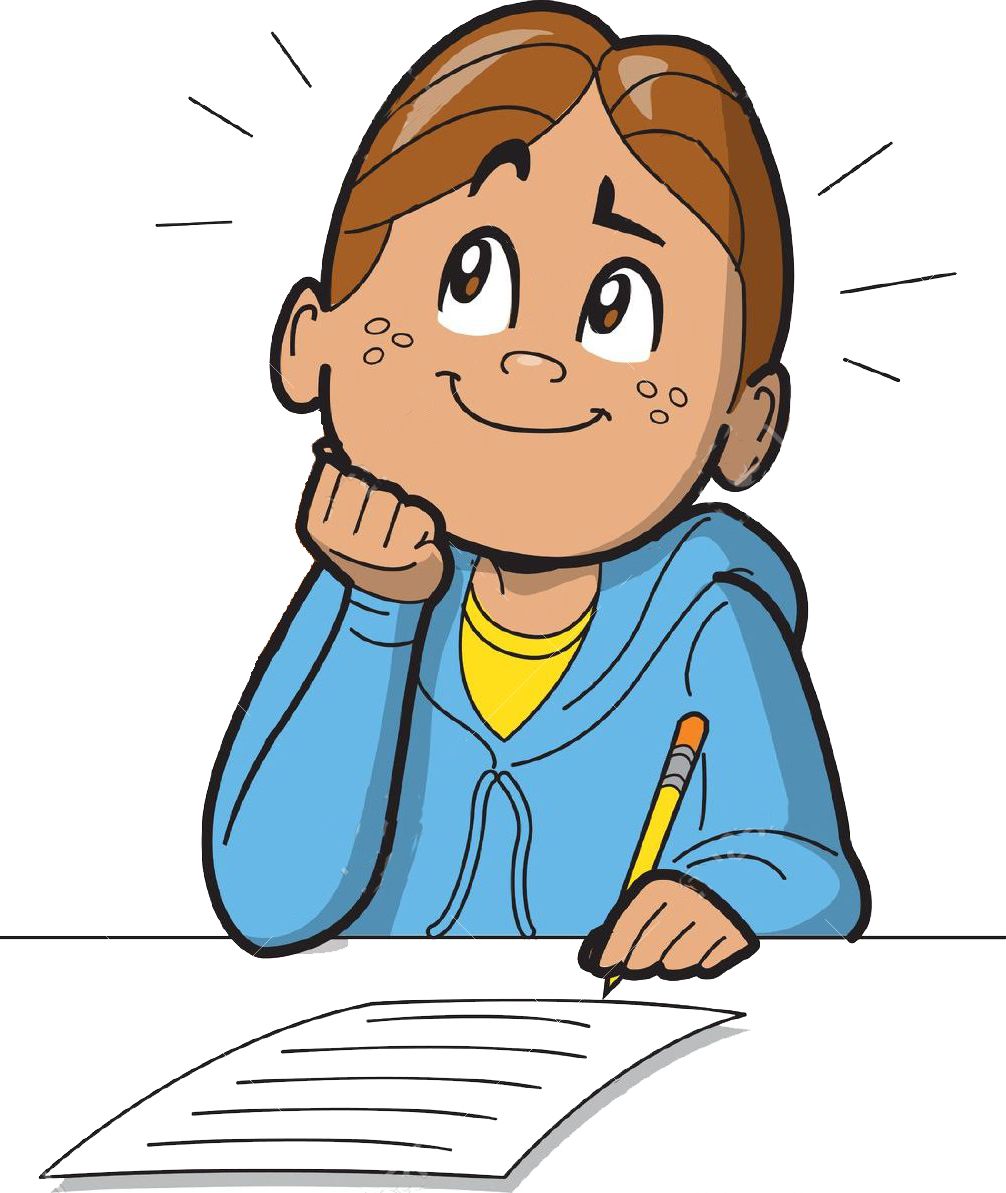 ما هي المشكلة التي تواجه مؤسستك في الحصول على، أو الحفاظ، أو زيادة استخدام البحوث من أجل الحياة؟

كيف كنت تحاول حل هذه المشكلة؟ هل تسير الأمور بشكل جيد؟

ما الذي تأمل أن تساعدك مجموعة أدوات البحوث من أجل الحياة في تحقيقه؟
[Speaker Notes: نشاط فكري شخصية – 3 دقائق]
أمثلة على مواقف محتملة في المكتبة
أ) ترغب مكتبة مؤسسية في الوصول إلى المصادر الموجودة في البرامج الخمسة للبحوث من أجل الحياة، ولكنها تقع في إحدى دول المجموعة "ب". يجب أن تؤمن المكتبة تمويلًا للرسوم السنوية البالغة 1500 دولار أمريكي.
ب) لقد وفرت إحدى المؤسسات لأعضائها إمكانية الوصول المجاني إلى المعرفة العلمية من خلال البحوث من أجل الحياة لسنوات، ولكن الآن تمت إعادة تصنيف الدولة إلى المجموعة "ب". يتعين على أعضاء المؤسسة إقناع إدارتهم بدفع رسوم سنوية قدرها 1500 دولار أمريكي.
ج) لاحظ أمناء المكتبات في مؤسسة مشتركة في البحوث من أجل الحياة أن أعضاء مؤسستهم ليسوا على دراية بالمصادر التي توفرها البحوث من أجل الحياة.
د) يحتاج الموظفون إلى رفع الوعي حول المصادر. ولتنظيم التدريب يحتاجون إلى التمويل والدعم من إدارتهم.
هـ) ترغب المكتبة في الاستفادة بشكل أكبر من البحوث من أجل الحياة، ولكنها تفتقر إلى الأدوات التقنية لتوفير الوصول إلى المصادر. إنهم بحاجة إلى إقناع إدارة المؤسسة بالاستثمار في البنية التحتية أو البحث عن طرق أخرى للتمويل.
ما المشكلة التي تحاول حلها؟
خطوة 1: تحدد التحدي الذي تواجهه
قبل البدء في التخطيط لاستراتيجية المناصرة، من المهم أن يطرح المخططون أسئلة عديدة من شأنها أن تساعدهم في تشكيل الجهود بأفضل طريقة.
من المهم أيضًا تحديد المشكلات والفرص.
نشاط جماعي
النشاط رقم 3 في مجموعة أدوات عمل المناصرة
ما المشكلة التي تحاول حلها؟
اشرح التحدي الذي تواجهه في الحصول على، أو الحفاظ، أو زيادة استخدام مؤسستك لـلبحوث من أجل الحياة.
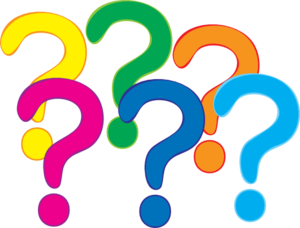 [Speaker Notes: نشاط المجموعة الصغيرة - 5 دقائق
يتم اختيار المجموعات مسبقًا بناءً على سؤال استبيان ما قبل الدورة التدريبية يطلب من المتعلمين تحديد أفضل سيناريو محتمل (الشريحة 14) يناسب وضعهم الحالي.
شجع المجموعات على استخدام "السبورة البيضاء" أثناء الجلسات المنفصلة لتدوين الملاحظات.
اطلب من كل مجموعة تحديد قائد يقوم بجمع عناوين البريد الإلكتروني للمجموعة ، وحفظ صفحات السبورة البيضاء من كل جلسة ، وإرسالها بالبريد الإلكتروني إلى المشاركين الآخرين في نهاية الجلسة.]
خطوة 2: تحديد أهداف وغايات محددة
الآن وقد تم تحديد المشكلة ، يحتاج الموظفون إلى تطوير الهدف (الأهداف) الرئيسية / الأوسع وسلسلة من الغايات (المحددة والقابلة للقياس والتحقيق والواقعية).
ما هو الهدف الرئيسي الذي تهدف إلى تحقيقه؟ ما هي الأهداف طويلة وقصيرة المدى التي تبني نحو هدفك؟
[Speaker Notes: تذكر أنه يمكن تعريف الأهداف على أنها رؤوس للغايات. بمعنى آخر، يكون الهدف أكثر عمومية ، بينما يمكن أن تكون الغايات أكثر تحديدًا وتتعلق بهدف واحد.
Some examples are listed below:
obtain funds to pay the Research4Life Group B annual fee 
raise awareness about the resources that the library offers
convince institutional management to invest in library infrastructure.]
تَأَمُّل/أو/ تفكُّر
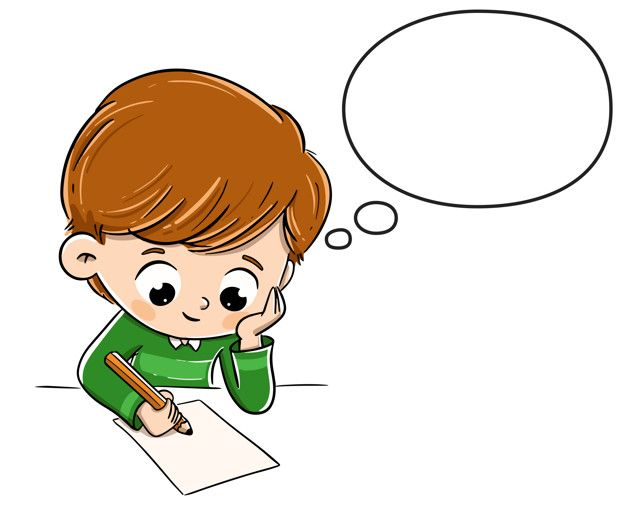 حدد هدفًا أو هدفين لمؤسساتك.
ثم عصف ذهني للغايات لتحقيق الأهداف.
[Speaker Notes: نشاط المجموعة الصغيرة - 10-5 دقائق
ضع قائمة بالهدف (الأهداف) والغايات الرئيسية]
خطوة 3: تحديد وتحليل الجمهور المستهدف
بمجرد تحديد الموظفين للمشكلة وتحديد الأهداف والغايات، فإنهم بحاجة إلى تحديد الجمهور المستهدف من المناصرة.
ضع قائمة بالجمهور المستهدف حتى يتمكن الموظفون من معرفة كيفية التأثير عليهم.
من جمهورك المستهدف؟
[Speaker Notes: تشمل مجموعات المستفيدين المحتملة ما يلي:
مجتمعات الطلاب في المؤسسة - المرحلة الجامعيةالأولى أو الدراسات العليا أو التخصص(التخصصات)
إدارة المؤسسة
صناع القرار المحليين
منظمات التمويل
فريق البحث من أجل الحياة]
خطوة 4: تدبير المصادر والقدرات
تتوافر العديد من المصادر بالموقع الإلكتروني للبحوث من أجل الحياة أو صفحات إنترنت لتدريب برنامج معين.
تتضمن مصادر البحوث من أجل الحياة عرضًا تقديميًا باستخدام بوربوينت PowerPoint  للمناصرة وأوراق الحقائق والرسوم البيانية والملصقات ودراسات الحالة والمقابلات ومقاطع الفيديو.
تذكر أيضًا أن قسم الاتصالات بالمؤسسة يمكنه المساعدة.
نشاط جماعي
نشاط 4& 5 بمجموعة أدوات المناصرة
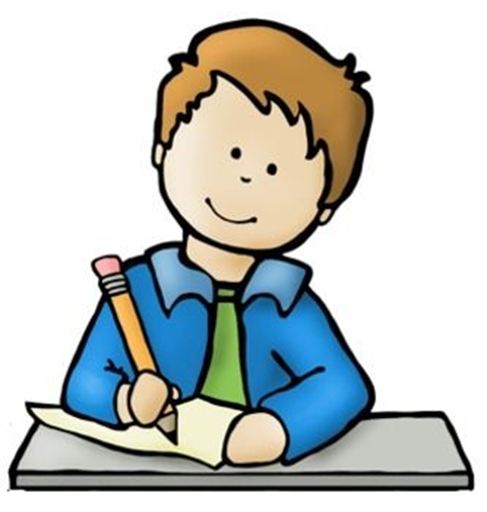 من هو جمهورك المستهدف؟
ضع قائمة بالأنواع المختلفة للجمهورالذي تحاول الوصول إليه وقدم وصفًا موجزًا لهم.
2. ضع قائمة بالمصادر الموجودة في مكتبتك.
قم بالعصف الذهني للمصادر الإضافية التي يمكنك تطويرها للمساعدة في استراتيجية المناصرة الخاصة بك.
[Speaker Notes: نشاط المجموعة الصغيرة – 5 دقائق]
خطوة 5: تطوير خطة استراتيجية وأنشطة
هذه هي الخطوة التي يتم فيها تحويل التخطيط إلى أنشطة فعالة.
يمكن الدمج بين أدوات الاتصال والتسويق المختلفة أو استخدام واحدة فقط والتي تلبي احتياجاتك.
يتم سرد عدد من الأنشطة المحتملة أدناه:
تنظيم أحداث المكتبة المفتوحة ودعوة المسؤولين للحضور.
باستخدام العرض التقديمي لمناصرة البحوث من أجل الحياة، قم بعمل عروض تقديمية لهيئة التدريس، أو الطلاب، أو مجموعات البحث، أو الإدارة لإجراء مقابلات لجمع الشهادات حول استخدام وتأثير مصادر البحوث من أجل الحياة.
يرجى الملاحظة: تحتوي مجموعة أدوات المناصرة الكاملة على مزيد من التفاصيل حول هذه الأنشطة المحتملة.
خطوة 6: مراقبة النتائج وتقييمها
لمراقبة تقدم المشروع ، يجب على المخططين تقييم كل هدف على فترات منتظمة.
  إذا وجدوا أن أحد الأهداف يتقدم ببطء أكثر من الأهداف الأخرى، فقد تكون الأنشطة الخاصة بهذا الهدف غير فعالة وقد تحتاج إلى تغيير.
فيما يلي عدة أمثلة لأدوات تقييم أهداف معينة:
الأحداث المفتوحة: كم عدد الأشخاص الذين حضروا؟ هل كانوا راضين عن الحدث؟ يمكنك إجراء استبيان صغير حول الرضا لتوزيعه أثناء حدث مكتبتك.
المقابلات: هل جمعت البيانات المقصودة التي كنت ترغب في الحصول عليها؟ إذا لم يكن كذلك ، فلماذا؟
وسائل التواصل الاجتماعي: ما هي أهدافك المحددة لهذا النشاط؟ الإعجابات؟ ارتباط؟ أو ببساطة إنشاء حسابات على وسائل التواصل الإجتماعي؟
نشاط جماعي
نشاط 6 في مجموعة أدوات المناصرة
قائمة الأنشطة للخطة الاستراتيجية.
ستساعد هذه الأنشطة في تحقيق أهدافك.
2. طرق العصف الذهني لتقييم كل نشاط.
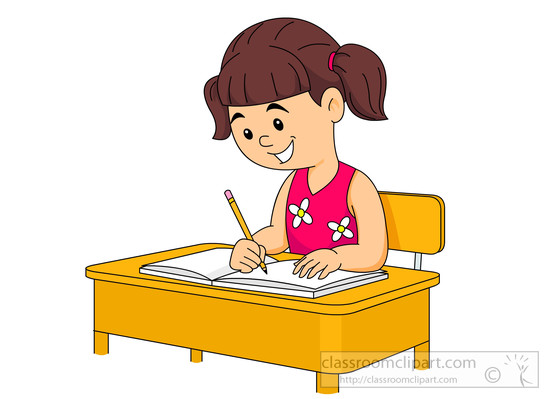 [Speaker Notes: نشاط المجموعة الصغيرة - 5 دقائق]
الملخص
ركز هذا الدرس على استخدام مجموعة أدوات مناصرة البحوث من أجل الحياة لتطوير استراتيجية مناصرة للمكتبة.
ركزت الخطة في البداية على مؤسسات المجموعة "ب" والحاجة إلى الحصول على أموال مقابل الرسوم السنوية، والخطة كانت مفيدة لجميع المؤسسات التي تستخدم أو تخطط لاستخدام البحوث من أجل الحياة.
يمكن أن تؤدي المناصرة إلى تحسين رؤية المكتبة وزيادة الوعي حول المصادر.
ستساعد التدريبات الموجودة في مجموعة الأدوات في تطوير خطة لمؤسسة ما - بناءً على الأهداف والغايات الخاصة بحالة معينة.
[Speaker Notes: إذا كان الوقت متاح - شجع مناقشة جماعية في الفصل بأكمله. اطلب من الفصل مشاركة المعلومات الأكثر فائدة التي تعلموها خلال الدورة.]
مصادر إضافية
J CARMICHAEL. ‘Frontline Advocacy Toolkit’. Text. ALA (American Library Association), 22 August 2018. Accessed June 23, 2021 http://www.ala.org/advocacy/frontline-advocacy-toolkit 

Research4Life. ‘Library Advocacy Toolkit’ Presentation. Accessed  June 23, 2021. https://www.research4life.org/wp-content/uploads/2019/02/Research4Life-Advocacy-Toolkit-presentation.pptx
أنت مدعو إلى :
قم بزيارتنا على www.research4life.org 
اتصل بنا على  r4l@research4life.org
تعرف على مواد التدريب الأخرى [www.research4life.org/training]
اشترك في النشرة الإخبارية [www.research4life.org/newsletter]
تحقق من مقاطع فيديو [https://bit.ly/2w3CU5C]
تابعنا على Twitter @ r4lpartnership و Facebook @ R4Lpartnership
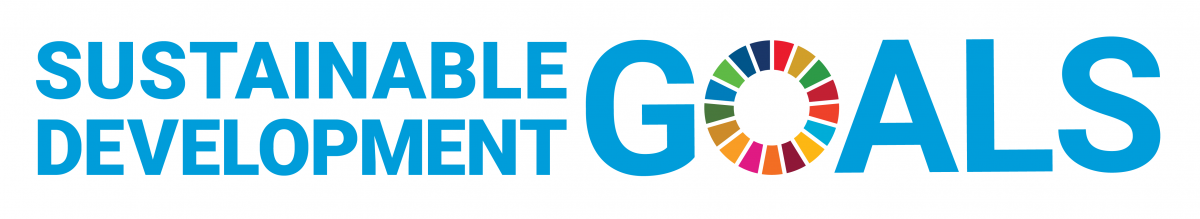 أهداف التنمية المستدامة
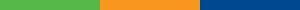 تلتزم "البحوث من أجل الحياة" Research4Life  بأهداف الأمم المتحدة للتنمية المستدامة.

تساهم "البحوث من أجل الحياة" Research4Life  في عِقد الأمم المتحدة للعمل من خلال زيادة المشاركة البحثية من جنوب الكرة الأرضية.

تركز الخطة الإستراتيجية الأخيرة حتى عام 2030 على الإدماج والعدالة في مجتمع البحث العالمي، ودعم إنشاء كيان أكثر ثراءً من الأبحاث التي ستساعد على النهوض بأهداف التنمية المستدامة.

تقدم "البحوث من أجل الحياة" Research4Life  لشركائنا ومستخدمينا وداعمينا الفرصة للمساهمة في إنشاء التنوع، وبيئة بحثية شاملة وعادلة للجميع.
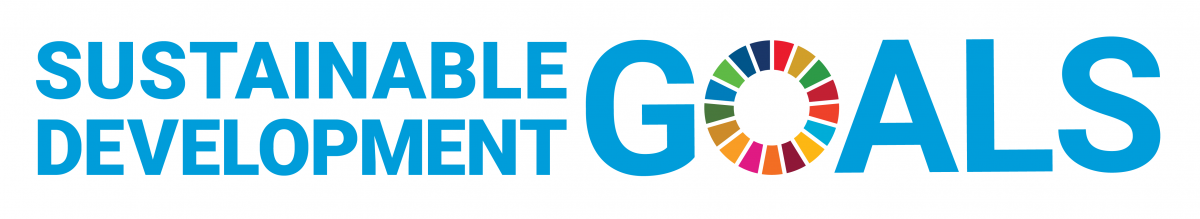 أهداف التنمية المستدامة (تابع)
يسمح هيكلنا الفريد بين القطاعين العام والخاص بالعمل بشكل فعال بما يتماشى مع الهدف رقم 17 من أهداف التنمية المستدامة: الشراكة من أجل أهداف التنمية المستدامة ودعم مجتمع المستفيدين لدينا كمستهلكين ومنتجين للبحوث الهامة والنهوض بهدف رقم 10 من أهداف التنمية المستدامة : تقليل أوجه عدم المساواة داخل البلدان وفيما بينها.
في حين أن أنشطة البحوث من أجل الحياة تدعم بشكل مباشر وغير مباشر جميع أهداف التنمية المستدامة مثل الصحة الجيدة والرفاهية ، والقضاء على الجوع ، والمياه النظيفة والصرف الصحي ، والصناعة ، والابتكار والبنية التحتية ، والسلام والعدالة ، فإن "البحوث من أجل الحياة"Research4Life  يتماشى بشكل وثيق مع الهدف رقم 4 من أهداف التنمية المستدامة: التعليم الجيد؛ وهو أمر أساسي لإنشاء عالم يسوده السلام والازدهار والهدف رقم 5 من أهداف التنمية المستدامة: المساواة بين الجنسين لتحقيق تمكين جميع النساء والأطفال.
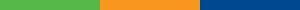 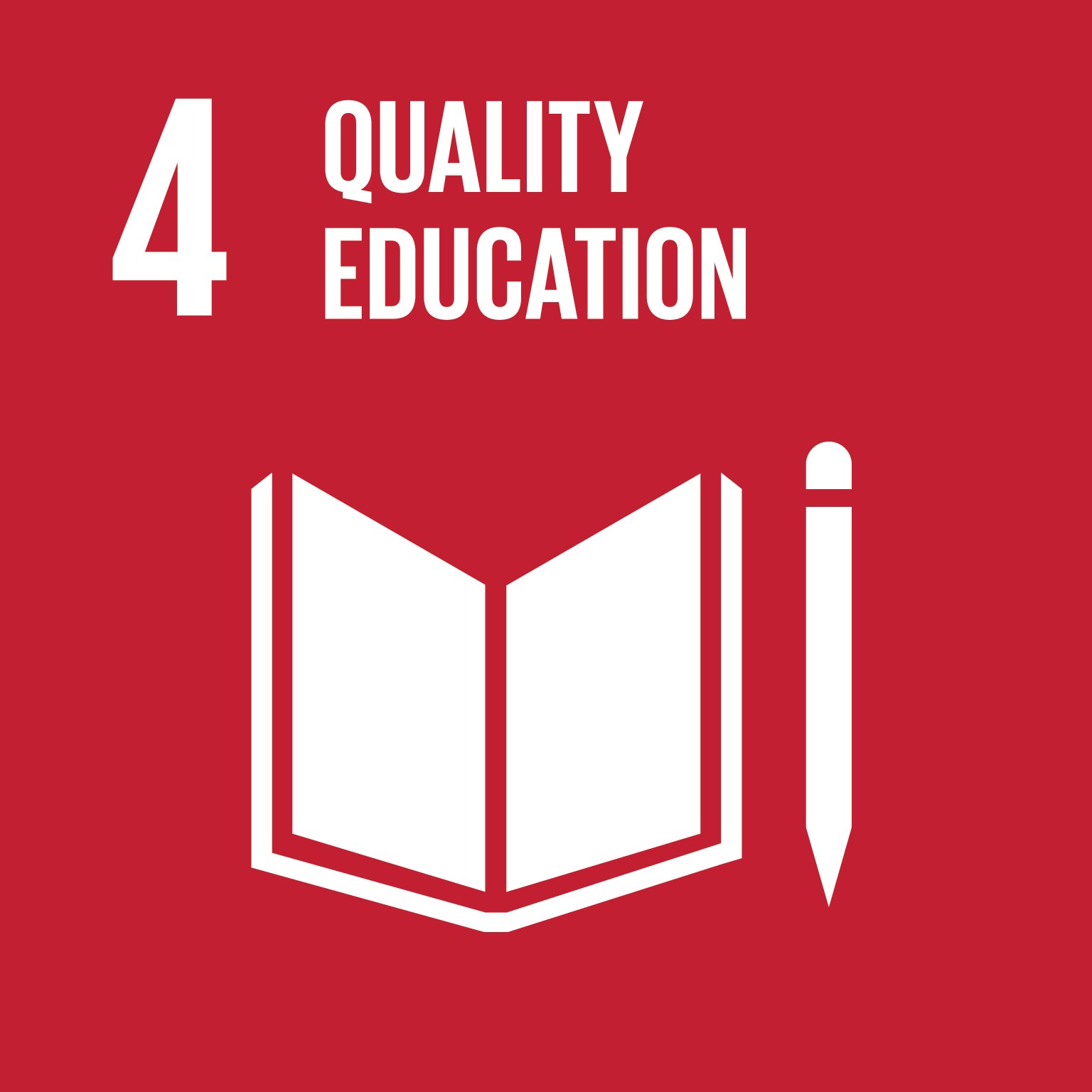 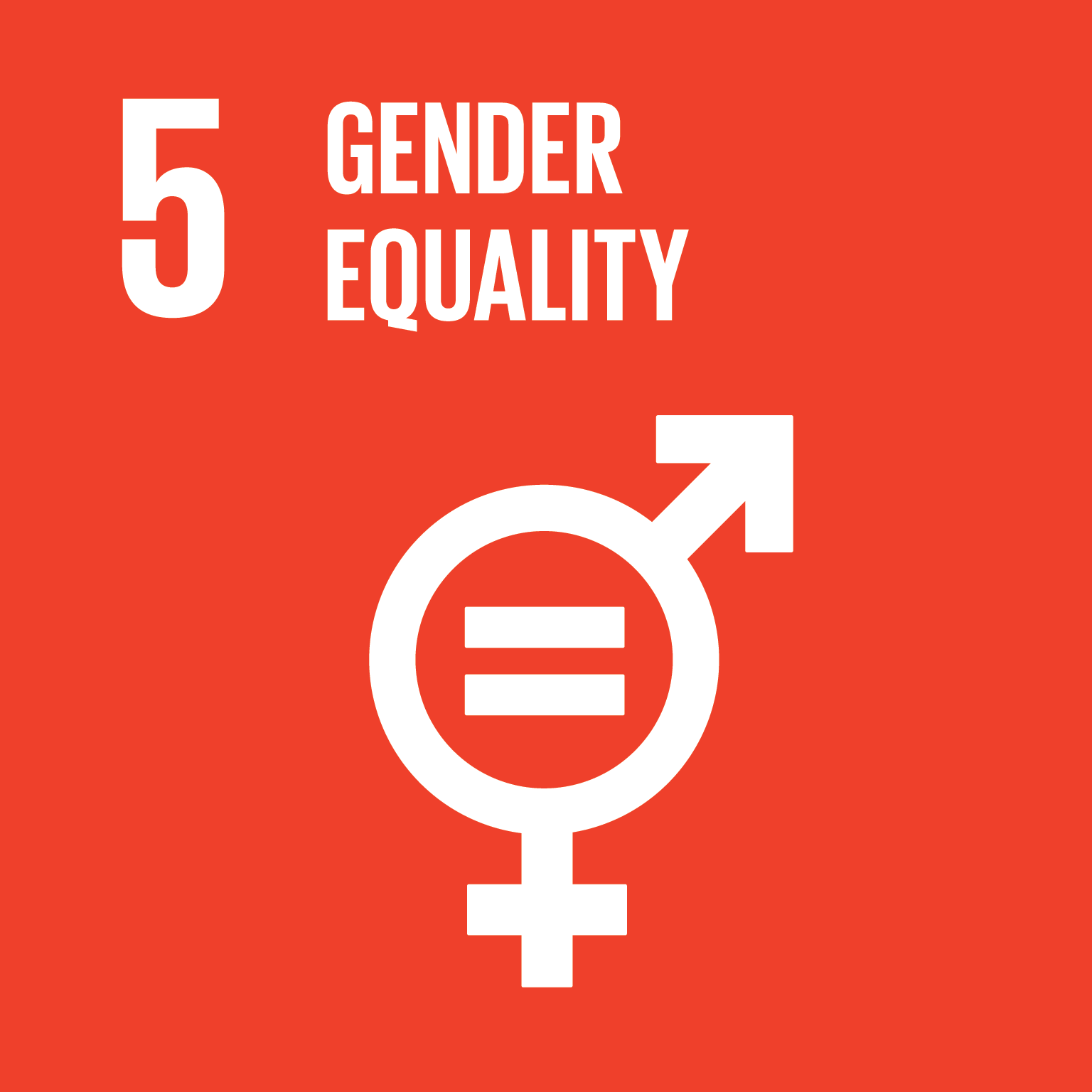 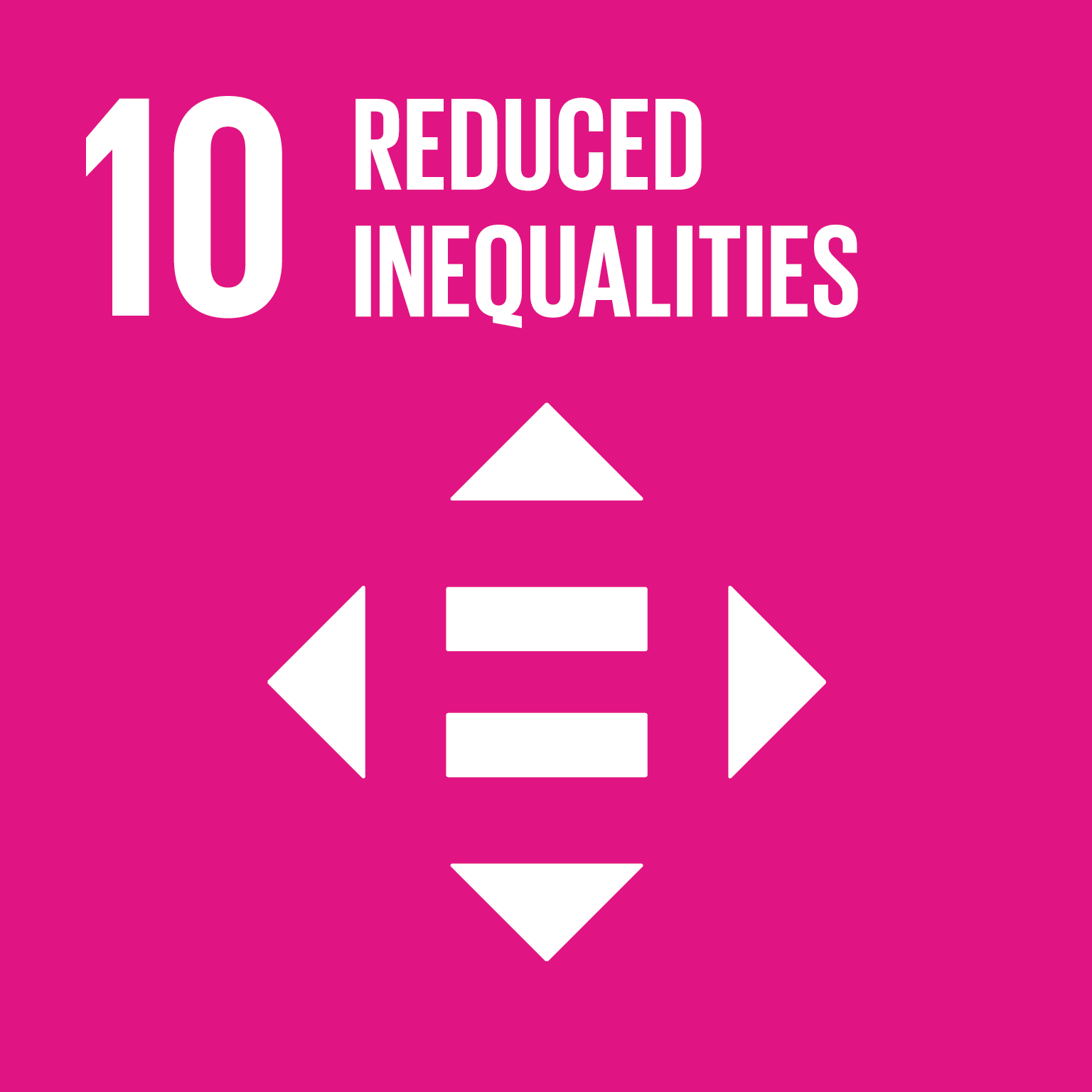 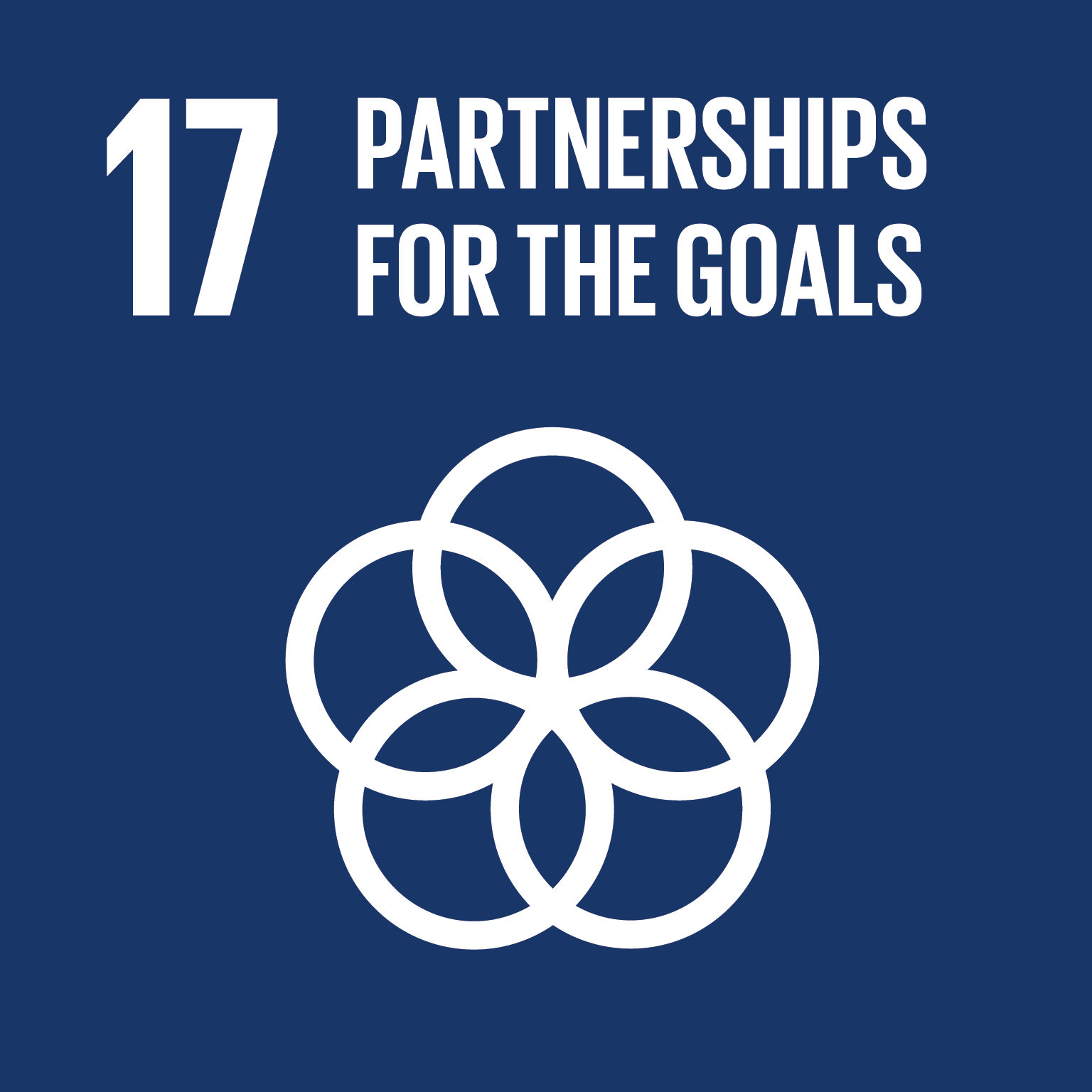 لمزيد من المعلومات حول برامج البحوث من أجل الحياة Research4Life

www.research4life.org
r4l@research4life.org
مجموعات البحوث من أجل الحياة "Research4Life" هي شراكة بين القطاعين العام والخاص لخمس مجموعات
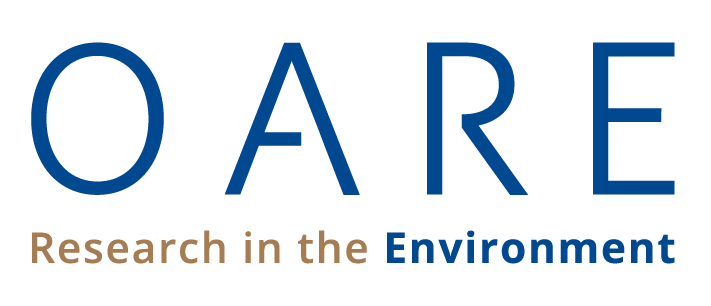 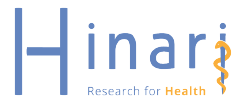 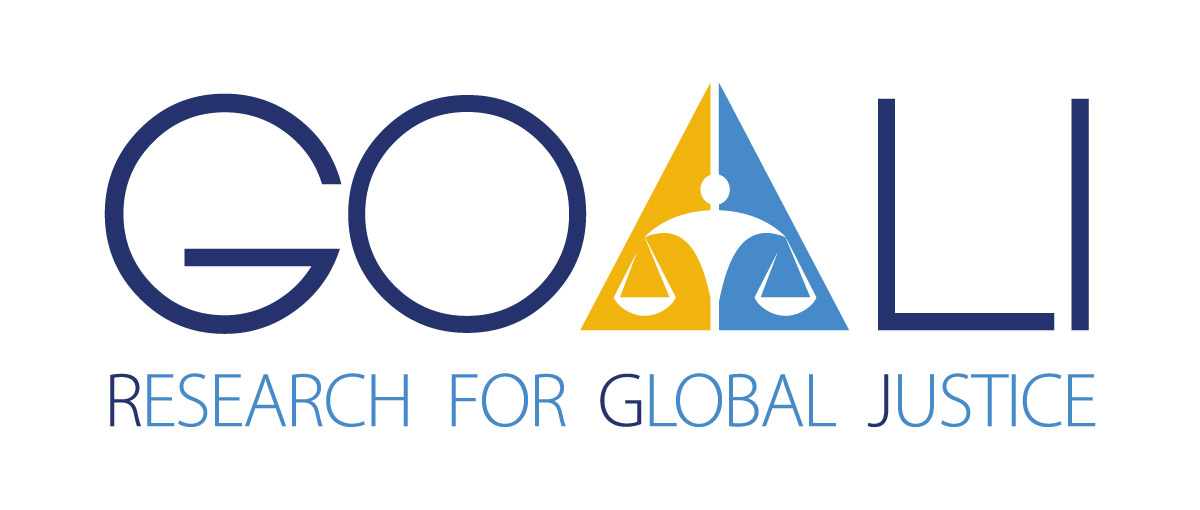 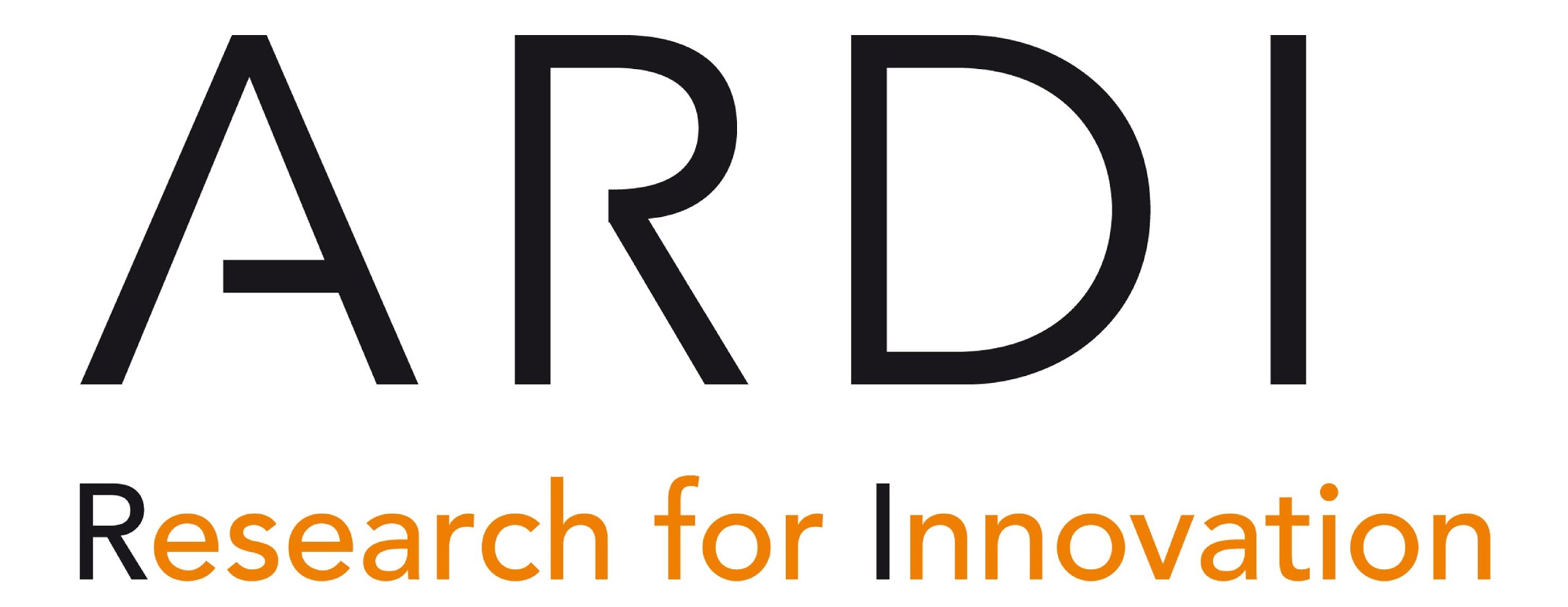 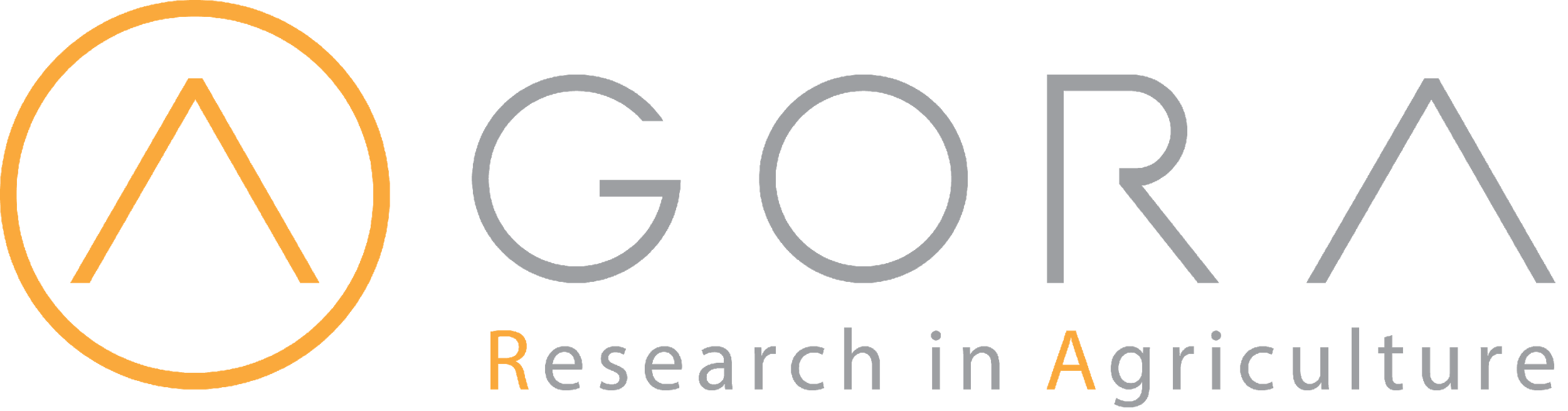